1944   НАЧАЛО БОЛЬШОГО ПУТИ   1944
25 МАРТА 1944 ГОДА ПОСТАНОВЛЕНИЕМ ГОСУДАРСТВЕННОГО КОМИТЕТА ОБОРОНЫ №5465 В ГОРОДЕ КУРСК  СОЗДАН СТРОИТЕЛЬНЫЙ ТЕХНИКУМ С ЦЕЛЬЮ ПОДГОТОВКИ ТЕХНИКОВ-СТРОИТЕЛЕЙ ДЛЯ ВОССТАНОВЛЕНИЯ ГОРОДОВ, РАЗРУШЕННЫХ НЕМЕЦКО-ФАШИСТСКИМИ ЗАХВАТЧИКАМИ В ГОДЫ ВЕЛИКОЙ ОТЕЧЕСТВЕННОЙ ВОЙНЫ.
В техникуме обучалось  около 300 человек и было 15-17 преподавателей. Преподаватели совместно с учащимися отремонтировали учебное здание и общежитие, достроили актовый зал.
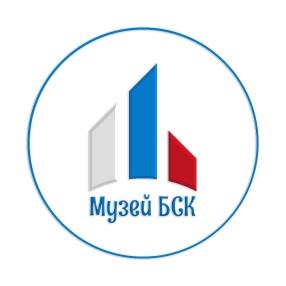 1957  -РОЖДЕНИЕ БЕЛГОРОДСКОЙ ИСТОРИИ
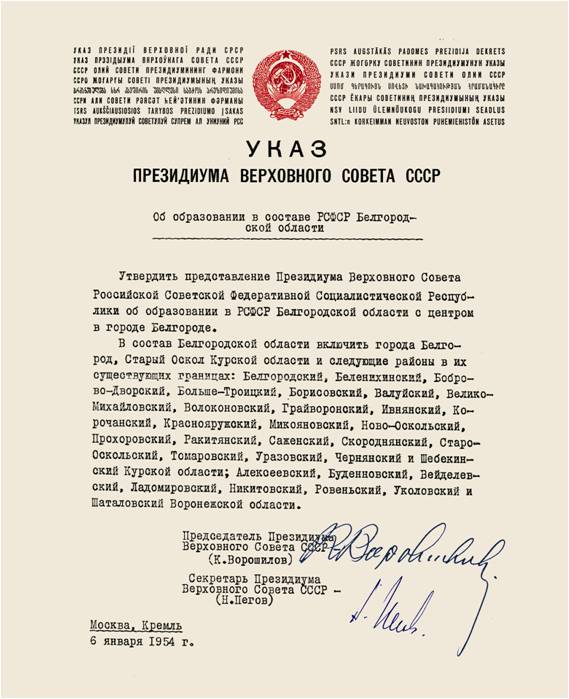 Приказ о переводе техникума из г.Рыльск в г. Белгород (1957г.)
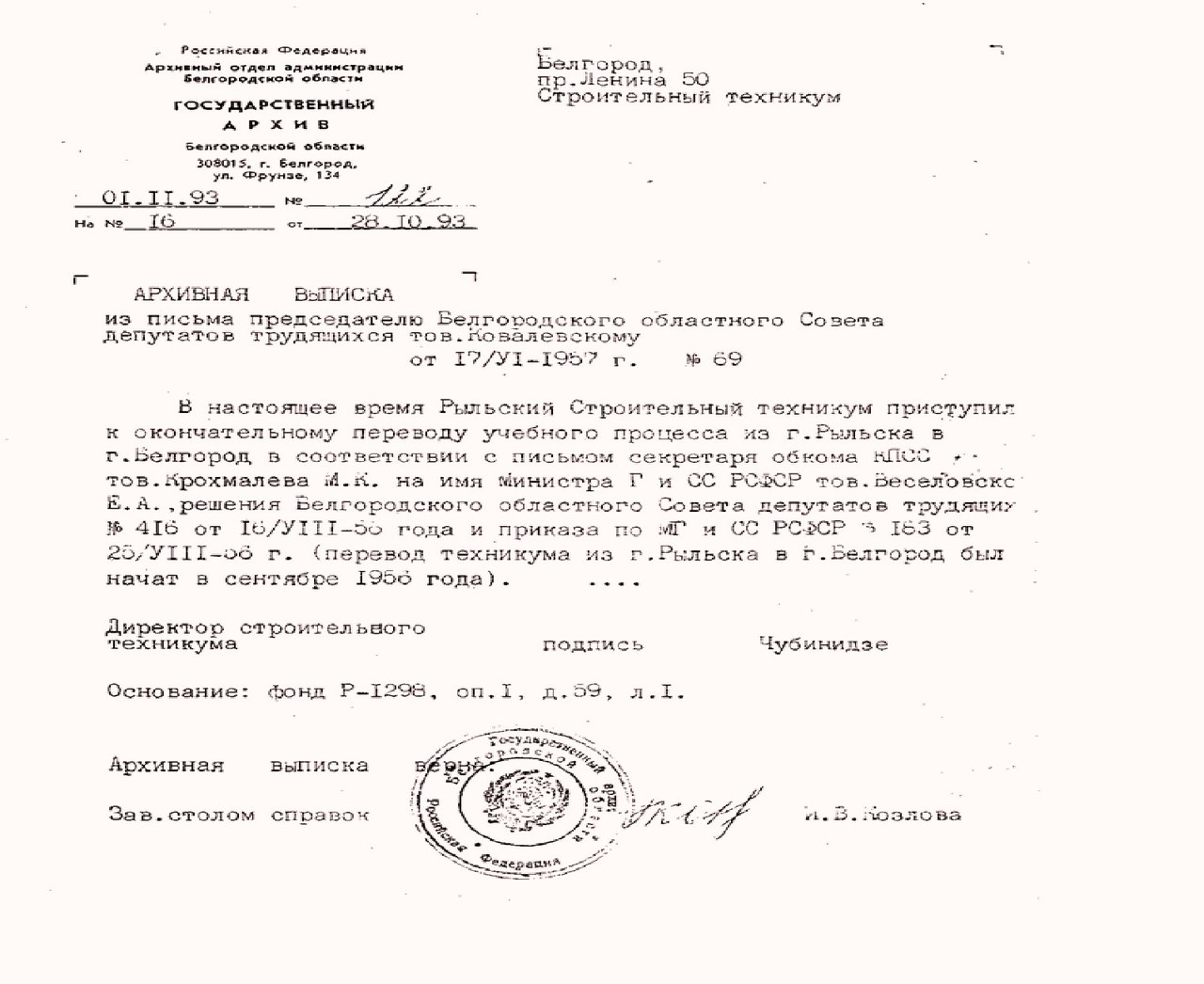 Чубинидзе Ипполит Фарсаданович , директор Белгородского строительного техникума  в 1956-1963 гг. Осуществил перевод техникума в 1956-57г.г. из г.Рыльска в г.Белгород в здание по ул.Ленина (ул.Императора Николая II), построенное в 1862 году купцом Чумичевым Н.И.
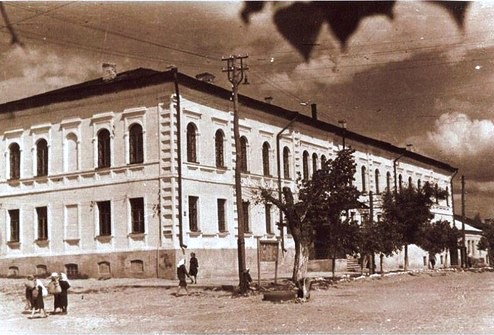 Преподаватели БСТ (БСК) 1957г.
(перед отъездом из города Рыльск)
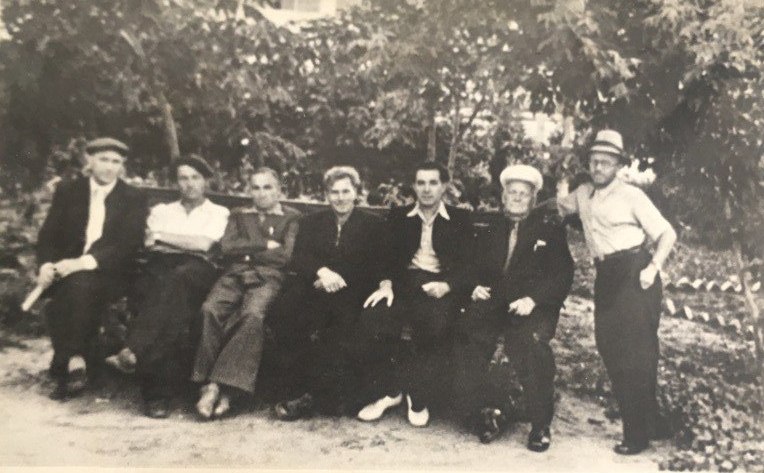 В 1959 г. была проведена  реконструкция здания техникума по ул. Ленина (Гражданский проспект ) , а также  пристроен корпус по ул.Красина (ул. Чумичева)
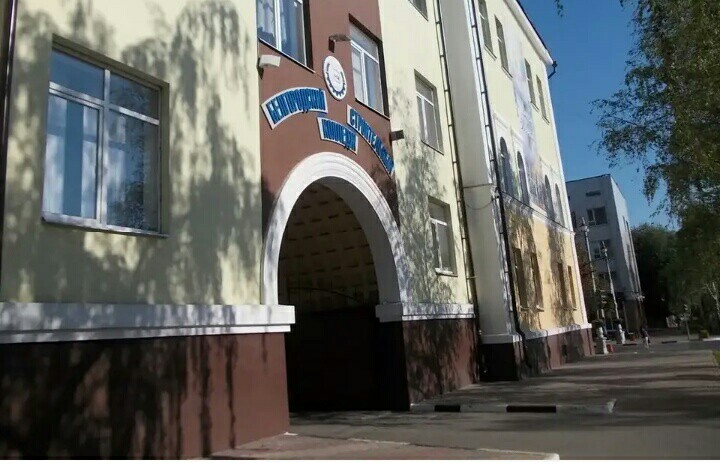 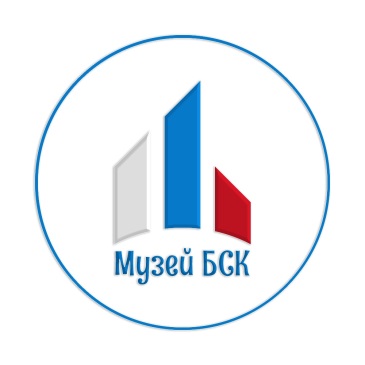 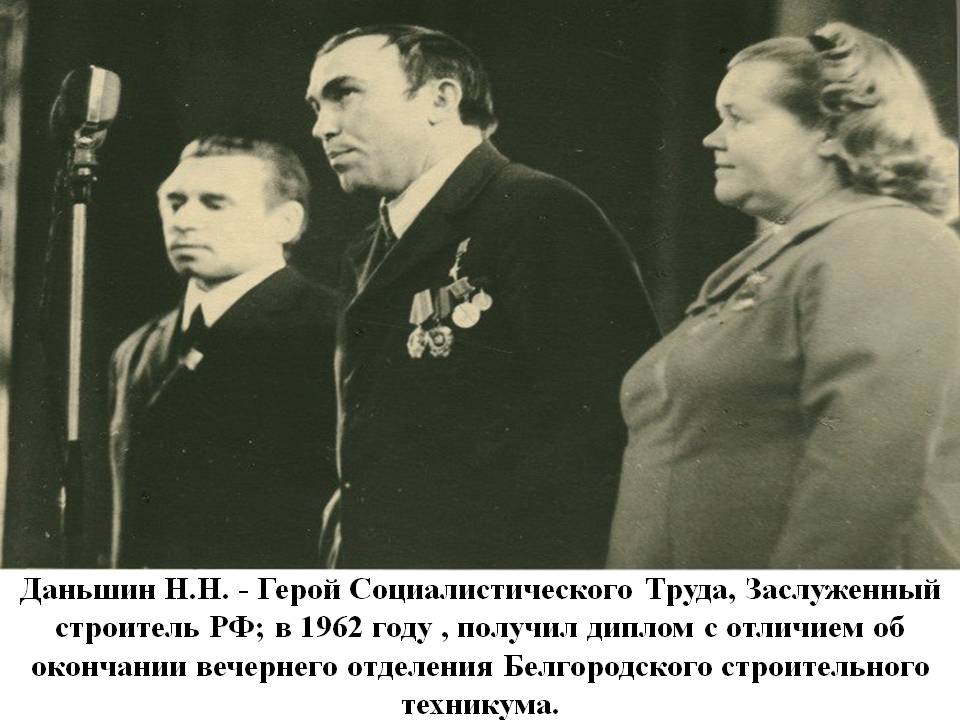 1сентября 1960г.  открыто технологическое отделение
1сентября 1965г.  открыто отделение ТОАТ
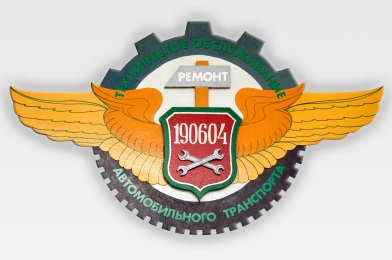 В 1975 г. было открыто студенческое общежитие «Росинка»
В 1987 г. Построен учебно-производственный корпус во дворе техникума
23 августа 1988 г. во дворе Белгородского строительного  техникума  была открыта еловая аллея в честь 45-й годовщины  победы в Курской битве
Косенко Виктор Григорьевич директор техникума (колледжа) в1995-2004 гг. ,  выпускник БСТ (1973г.)
В 1997 г. Белгородский строительный техникум получает статус учебного повышенного типа- КОЛЛЕДЖ
4 ноября 1999г. создан музей истории Белгородского строительного колледжа
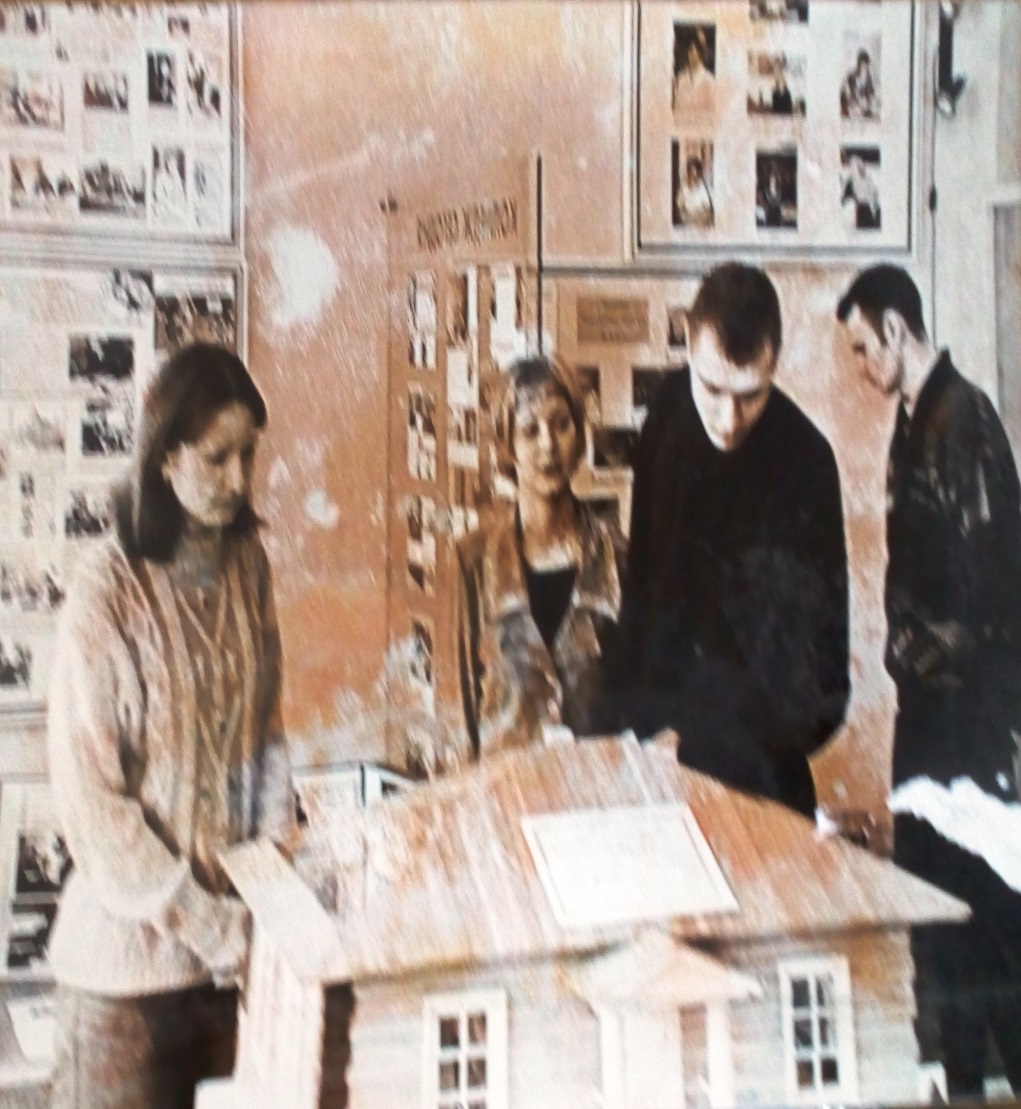 Погорелов Сергей Алексеевич , директор колледжа в  2004- 2010гг. , выпускник БСТ(1975)
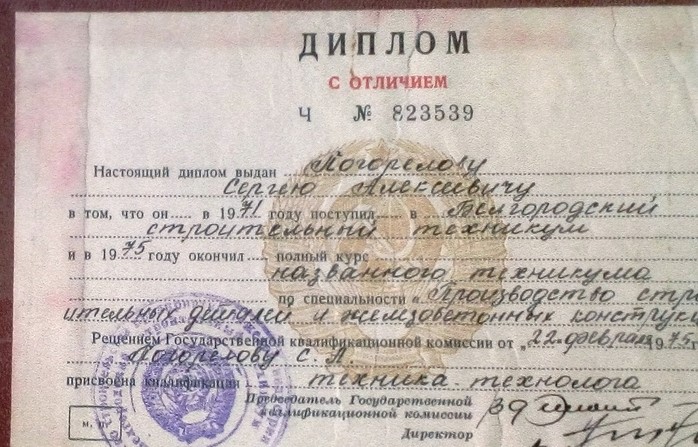 В 2006г. открыта лаборатория автодиагностики
В 2008-2009 гг. проведена модернизация актового зала колледжа
В 2012 г. создано отделение ПКР
С 1944 по 2020 Белгородский строительный колледж подготовил более 40000 специалистов
Специальность
08.02.01 «Строительство и эксплуатация зданий и сооружений»
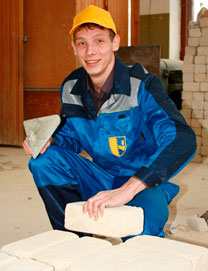 Область профессиональной деятельности выпускников: организация и проведение работ по проектированию, строительству, эксплуатации, ремонту и реконструкции зданий и сооружений. 
Объектами профессиональной деятельности выпускников являются: строительные объекты (гражданские, промышленные и сельскохозяйственные здания и сооружения); строительные материалы, изделия и конструкции; 
строительные машины и механизмы; нормативная и производственно-техническая документации;
 технологические процессы проектирования, строительства и эксплуатации зданий и сооружений и их конструктивные элементы.
Специальность
08.02.01 «Строительство и эксплуатация зданий и сооружений»
Техник готовится к следующим видам деятельности:
- Участие в проектировании зданий и сооружений. 
- Выполнение технологических процессов при строительстве, эксплуатации и реконструкции строительных объектов. 
- Организация деятельности структурных подразделений при выполнении строительно-монтажных работ, эксплуатации и реконструкции зданий и сооружений. 
- Организация видов работ при эксплуатации и реконструкции строительных объектов. 
- Выполнение работ по одной или нескольким профессиям рабочих, должностям служащих
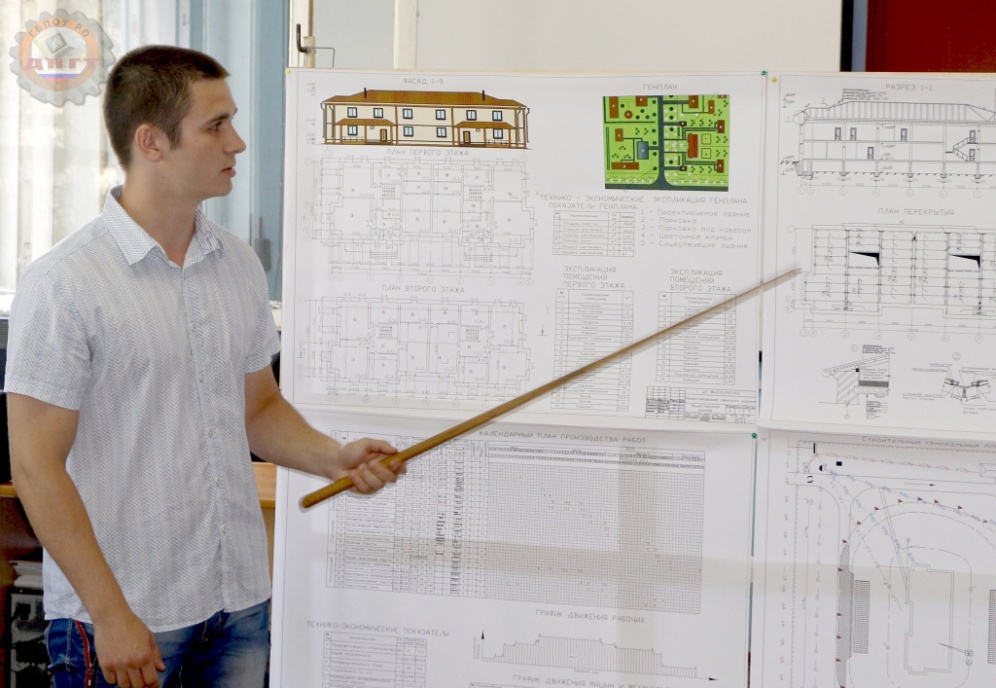 Кем работать
Строитель - профессия массовая и востребованная, ее представители пользуются стабильным спросом на рынке труда. Выпускники специальности «Строительство и эксплуатация зданий и сооружений» получают квалификацию «техник», и, как правило, становятся прорабами. Стартовая зарплата помощника прораба с минимальным опытом — около 20 тысяч рублей в месяц. Начальник участка или прораб, ведущий большой проект, зарабатывает 2000-3000 $ в месяц и выше.
Перспективы
Прорабы могут работать в строительных компаниях, ремонтных фирмах, организациях-подрядчиках. Не стоит бояться высокой конкуренции с коллегами с высшим образованием. Выпускники колледжа на рынке труда ценятся довольно высоко, поскольку среднее специальное образование больше ориентировано на практические занятия. А большинство работодателей предпочитают иметь дело с практиками. Зарплата: от 20 до 40 тысяч рублей.
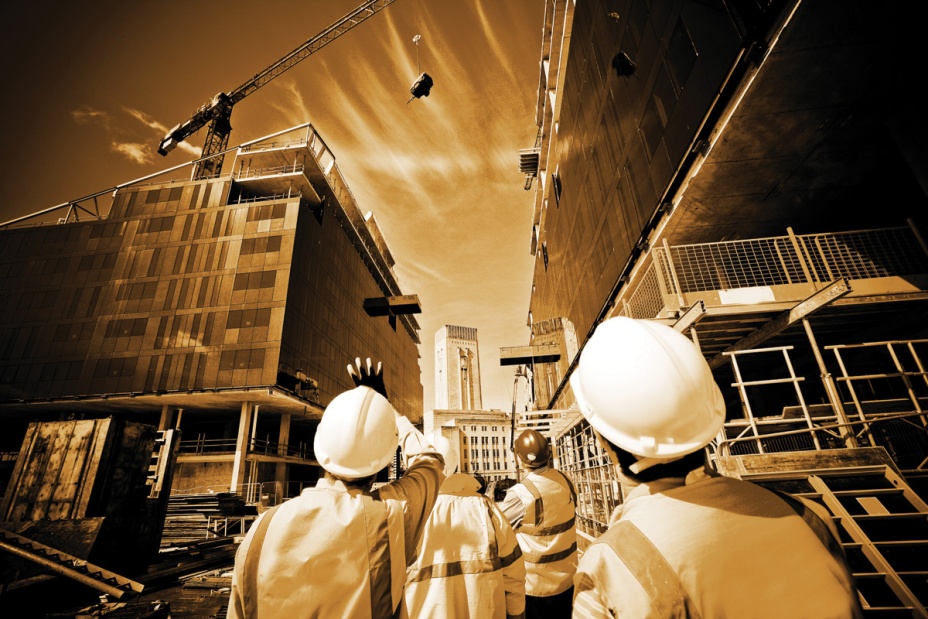 Специальность 08.02.03 «Производство неметаллических строительных изделий и конструкций»
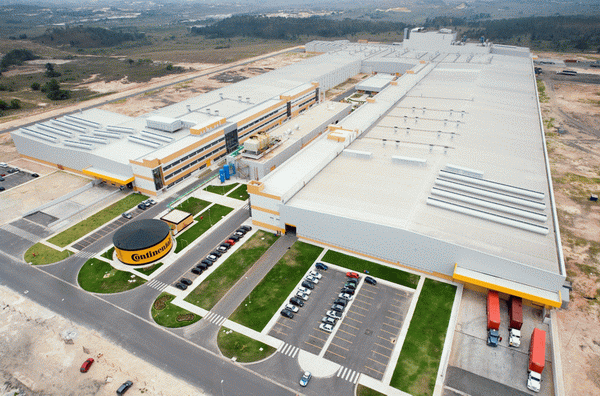 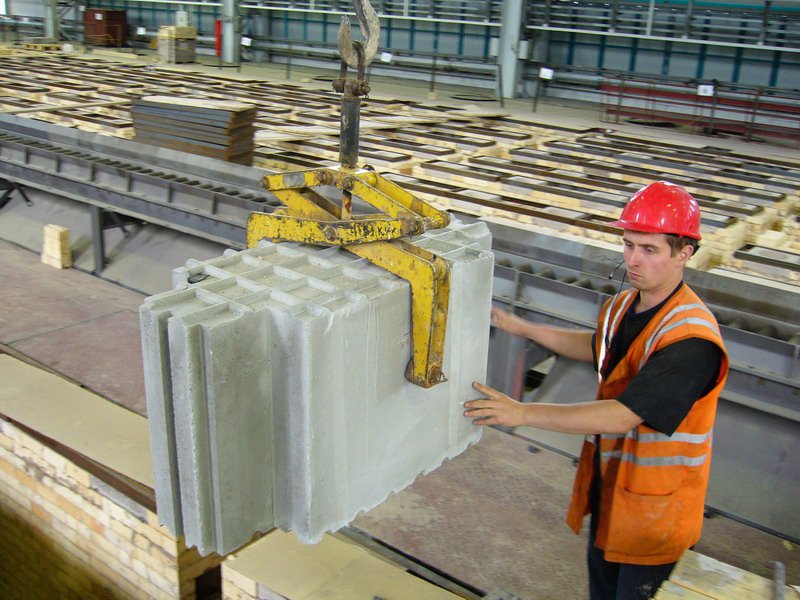 Специальность 08.02.03 Производство неметаллических строительных изделий и конструкций была открыта в 1960 году после принятия Советом Министров СССР Постановления «О развитии производства и применения сборного железобетона». С этого времени роль технолога на производстве очень велика. Технолог получает обширные знания, позволяющие внедрять новые технологии, совершенствовать оборудование, технологические процессы.
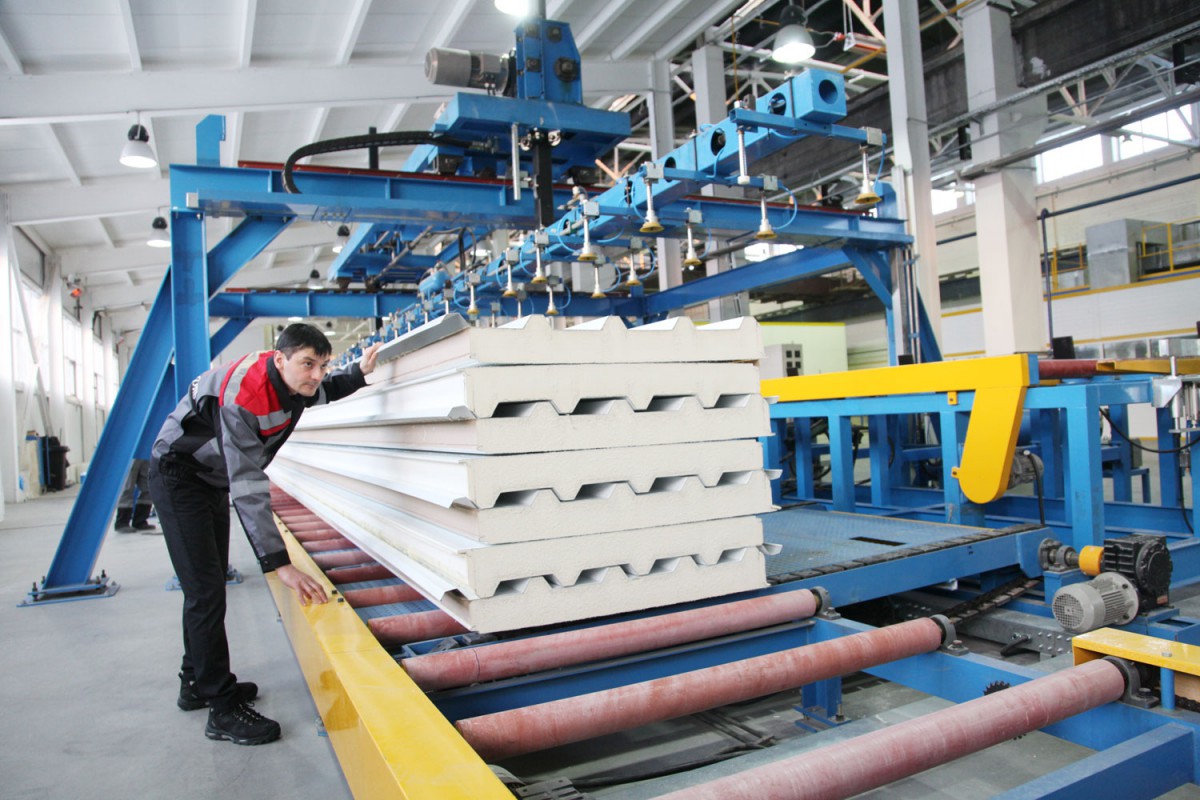 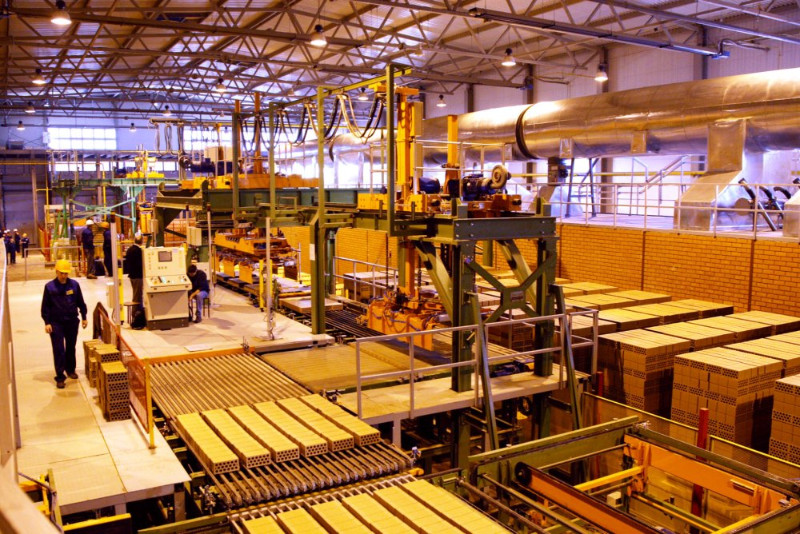 Сегодня отрасль производства строительных материалов – одна из тех отраслей промышленности, которые являются залогом стратегического развития национальной экономики в целом. Развитая отрасль производства строительных материалов служит базой и условием для развития строительной отрасли, являясь трудоемким производством, обеспечивает занятость населения и положительно влияет на экономический климат в регионе.
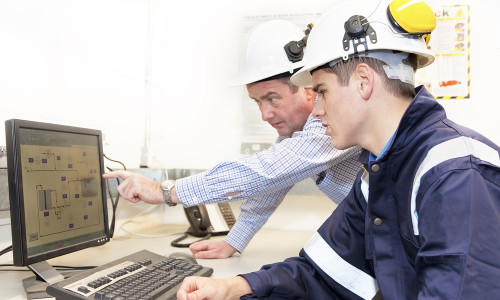 Техник по специальности 08.02.03 «Производство неметаллических строительных изделий и конструкций готовится к следующим видам деятельности:
- Производство неметаллических строительных изделий и конструкций
- Эксплуатация теплотехнического оборудования производства неметаллических строительных изделий и конструкций
- Автоматизация технологических процессов производства неметаллических строительных изделий и конструкций
- Использование энергосберегающих технологий в производстве неметаллических строительных изделий и конструкций
- Выполнение работ по одной или нескольким профессиям, должностям служащих.
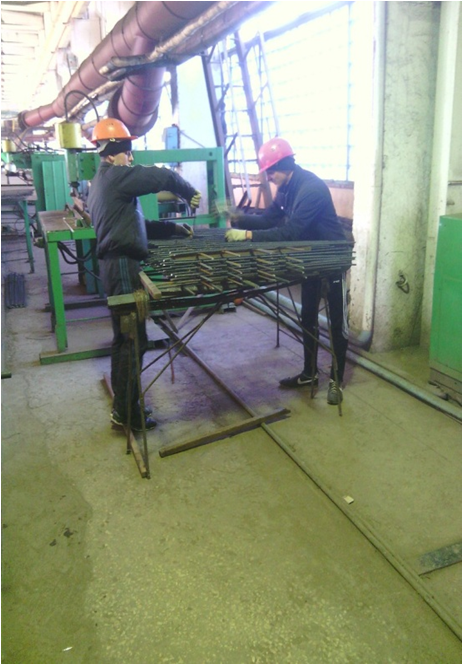 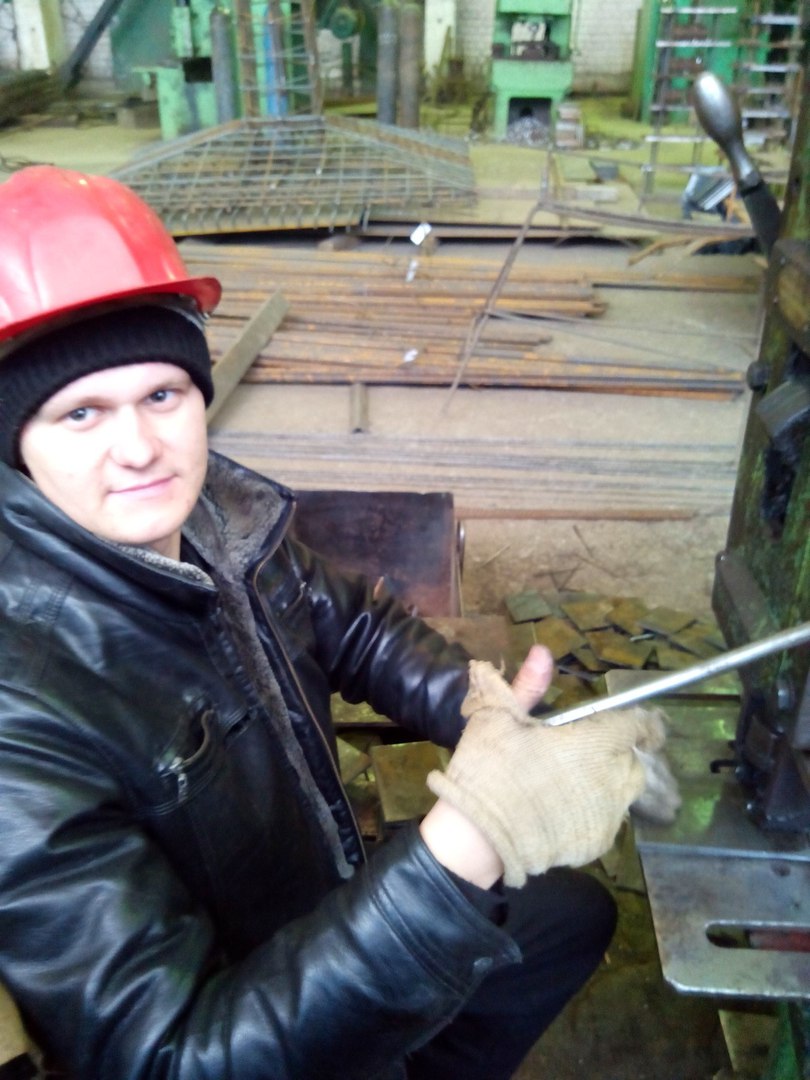 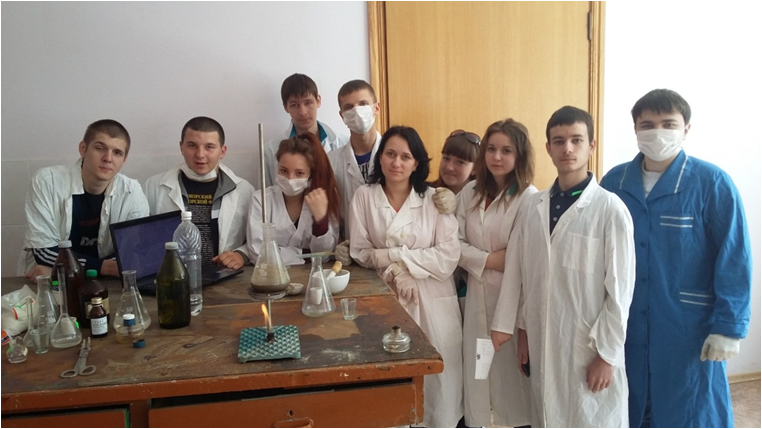 Кем работать:
Специалисты работают мастерами и технологами на предприятиях стройиндустрии, в проектных и исследовательских организациях. А также экспертами и консультантами по строительным материалам   в риэлтерских и торговых организациях. Проектируют  и изготавливают неметаллические строительные изделия и конструкции, выбирают оптимальные варианты производства. Проводят испытания и исследования строительных материалов. Осуществляют контроль качества строительных материалы, полуфабрикатов и готовой продукции, анализируют брак в производстве и определяют причины его возникновения.
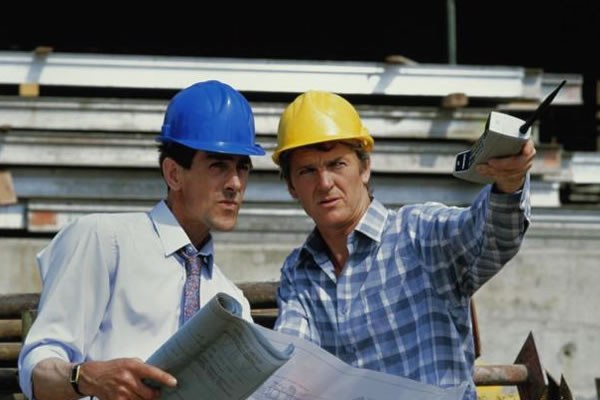 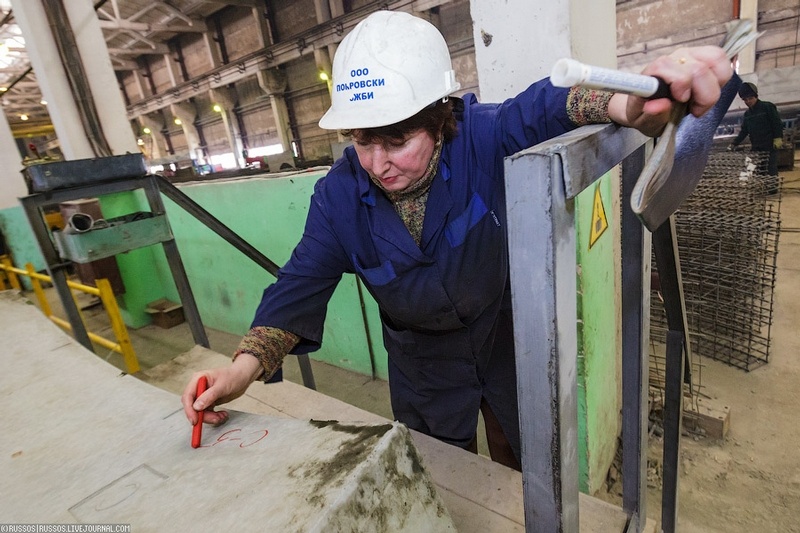 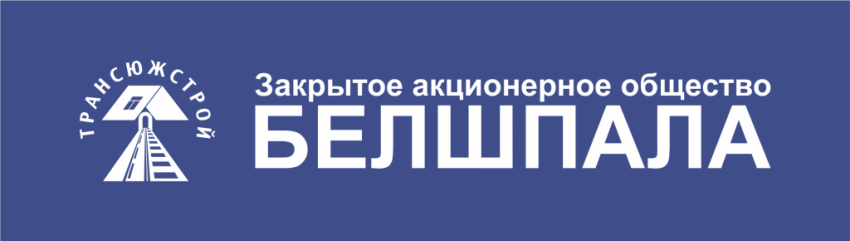 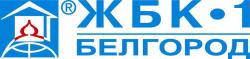 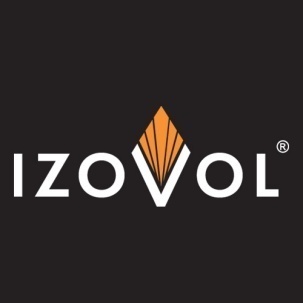 Перспективы:
Средняя зарплата выпускника — около 20-25 тысяч рублей . Проблем с трудоустройством у грамотных специалистов нет, поскольку ни одна отрасль не потребляет такого количества материалов, как строительство. Это десятки миллионов кубометров бетона и железобетона, миллиарды штук кирпича и квадратных метров рулонных материалов.
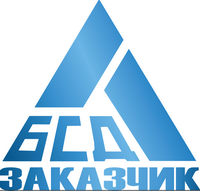 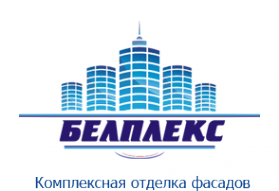 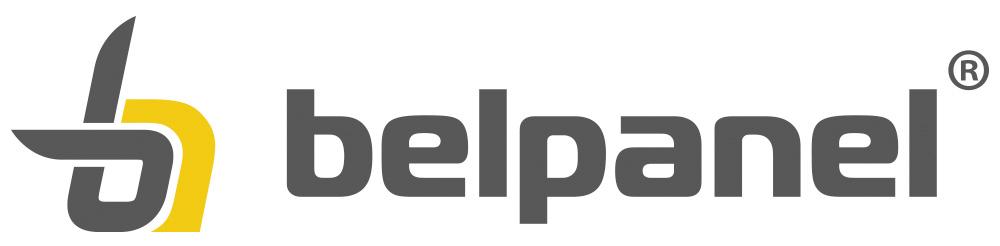 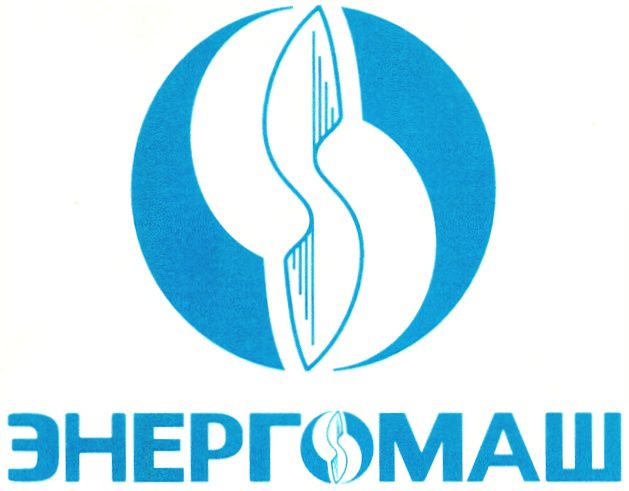 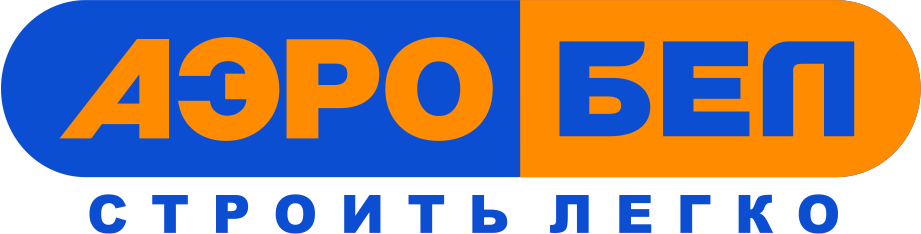 Специальность:
08.02.06 «Строительство и эксплуатация городских путей сообщения»
Область профессиональной деятельности выпускников: организация и проведение работ по строительству и эксплуатации городских путей сообщения. Объектами профессиональной деятельности выпускников являются: городские улицы и дороги; железнодорожные и трамвайные рельсовые пути; дорожно-строительные материалы и изделия; городские искусственные сооружения; транспортные развязки; технологические процессы по возведению земляного полотна, устройству дорожной одежды, укладке рельсовых путей, строительству искусственных сооружений и ремонтных работах
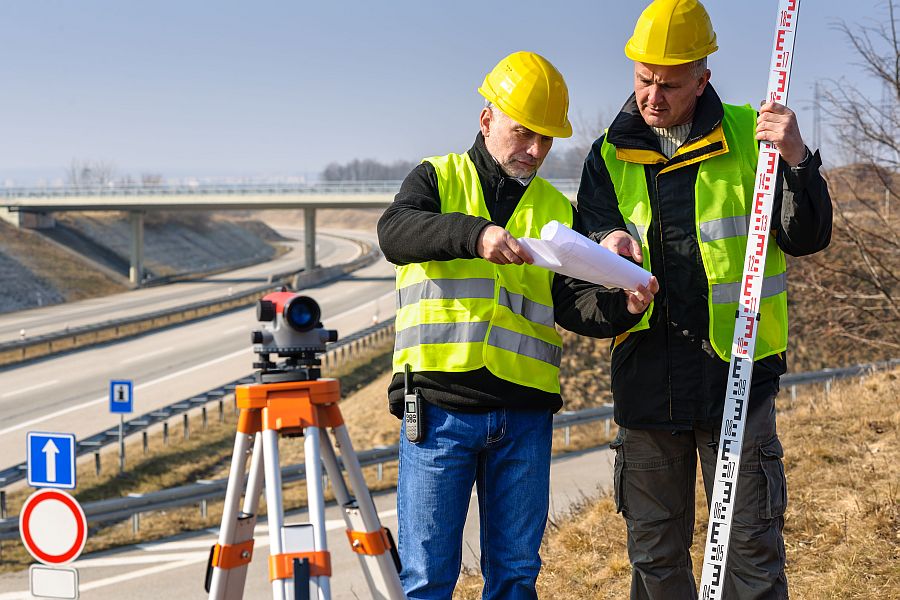 Специальность:
08.02.06 «Строительство и эксплуатация городских путей сообщения»
Техник готовится к следующим видам деятельности: 
Участие в проектировании городских путей сообщения. 
Организация и выполнение работ по строительству городских путей сообщения. 
Организация и выполнение работ по эксплуатации и ремонту городских путей сообщения. 
Выполнение работ по одной или нескольким профессиям рабочих, должностям служащих
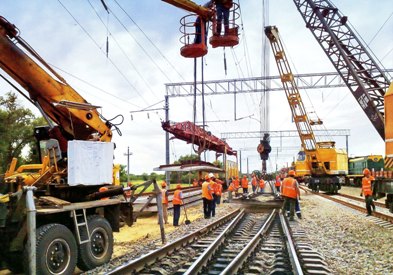 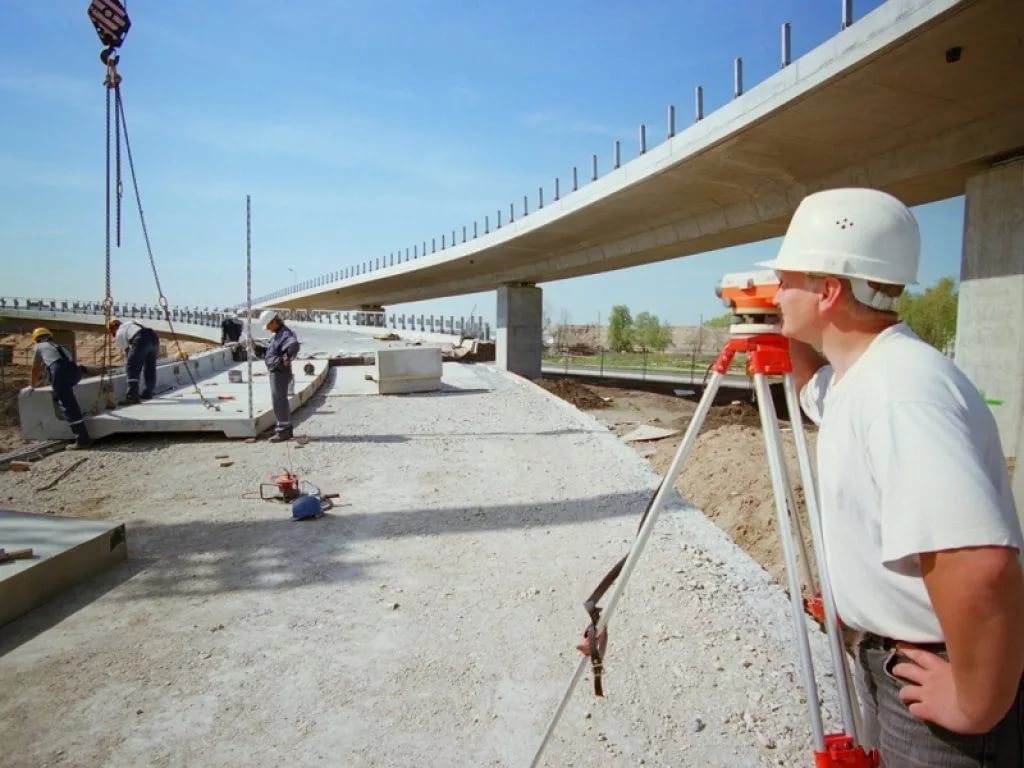 Кем работать
Выпускники специальности "Строительство и эксплуатация городских путей сообщения" получают квалификацию "техник" и могут работать специалистами, которые:
проводят полевые изыскательные работы при разработке будущей дороги и выполняют проектирование, строительство и просчеты сроков эксплуатации;
в дорожной службе следят за состоянием городских улиц, безопасностью движения по ним, условиями эксплуатации, контролируют качество покрытия и соблюдение технологии;
осуществляют проектирование и сооружение городских рельсовых и подземных путей сообщения, ремонт и их содержание.
А также специалистам данной категории доступны все виды деятельности, связанные с подбором материалов, строительных машин и техники для сооружения городских улиц и путей.
Серьезные работодатели зачастую останавливают свой выбор на сотрудниках, имеющих опыт, наличием которого могут похвастаться выпускники средних специальных учебных заведений в виду наличия большого количества практических занятий.
Специальность:
23.02.03 «Монтаж, наладка и эксплуатация электрооборудования промышленных и гражданских зданий»
Область профессиональной деятельности выпускников: организация монтажа, наладки, ремонта и эксплуатации силового и осветительного электрооборудования электрических сетей промышленных и гражданских зданий. Объектами профессиональной деятельности выпускников являются: электроустановки (электрические сети, силовое и осветительное электрооборудование жилых, гражданских и промышленных зданий); 
техническая документация; 
организация работы структурного подразделения
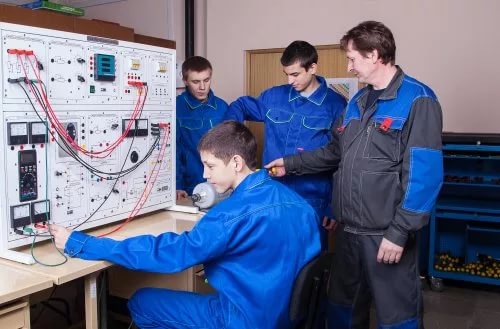 Специальность:
23.02.03 «Монтаж, наладка и эксплуатация электрооборудования промышленных и гражданских зданий»
 Техник готовится к следующим видам деятельности: 
Организация и выполнение работ по эксплуатации и ремонту электроустановок. 
Организация и выполнение работ по монтажу и наладке электрооборудования промышленных и гражданских зданий. Организация и выполнение работ по монтажу и наладке электрических сетей. 
Организация деятельности производственного подразделения электромонтажной организации. 
Выполнение работ по одной или нескольким профессиям рабочих, должностям служащих.
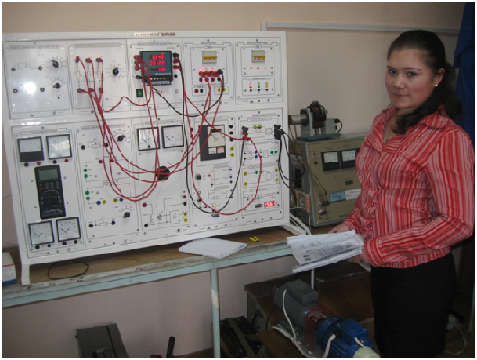 Кем работать 
Преимущества специальности в том, что техник монтажа, наладки и эксплуатации электрооборудования промышленных и гражданских зданий может работать по одной или нескольким профессиям: электромонтажник по освещению и осветительным сетям, электромонтажник по силовым сетям и электрооборудованию, электромонтер по ремонту и обслуживанию электрооборудования. Вакансии электромеханика есть практически на любом предприятии. Техник-электромеханик с опытом работы может занять должность мастера и стать руководителем работ по монтажу и наладке автоматики.
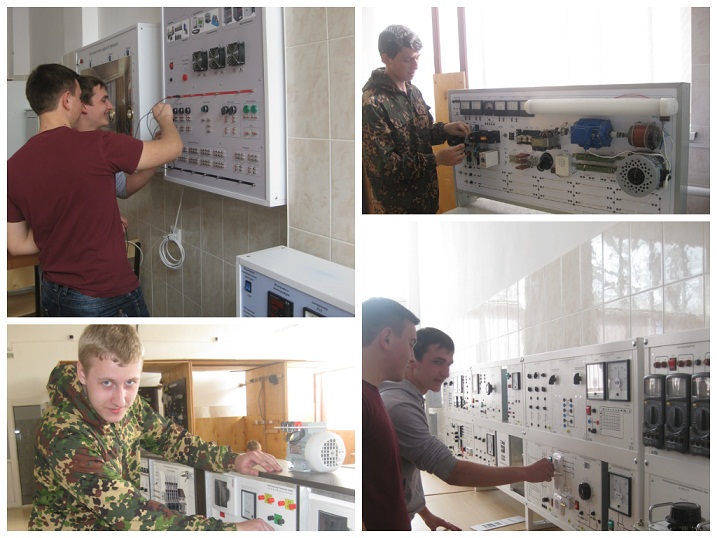 Специальность:
23.02.03 «Техническое обслуживание и ремонт автомобильного транспорта»
Область профессиональной деятельности выпускников: организация и проведение работ по техническому обслуживанию и ремонту автомобильного транспорта, организация деятельности первичных трудовых коллективов. Объектами профессиональной деятельности выпускников являются: автотранспортные средства; техническая документация; технологическое оборудование для технического обслуживания и ремонта автотранспортных средств
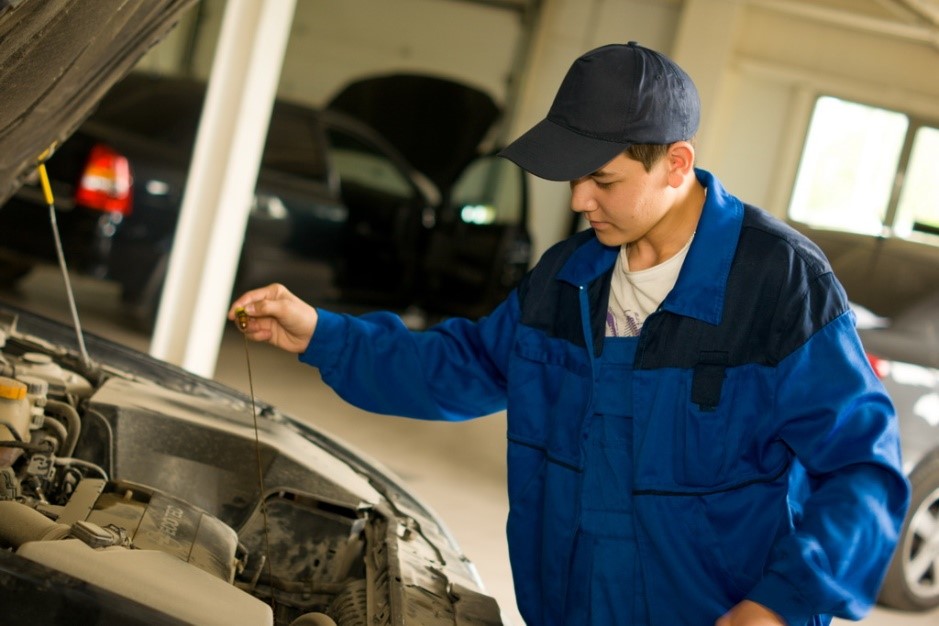 Специальность:
23.02.03 «Техническое обслуживание и ремонт автомобильного транспорта»
Техник готовится к следующим видам деятельности: 
Техническое обслуживание и ремонт автотранспортных средств (автотранспорта). 
Организация деятельности коллектива исполнителей. 
Выполнение работ по одной или нескольким профессиям рабочих, должностям служащих
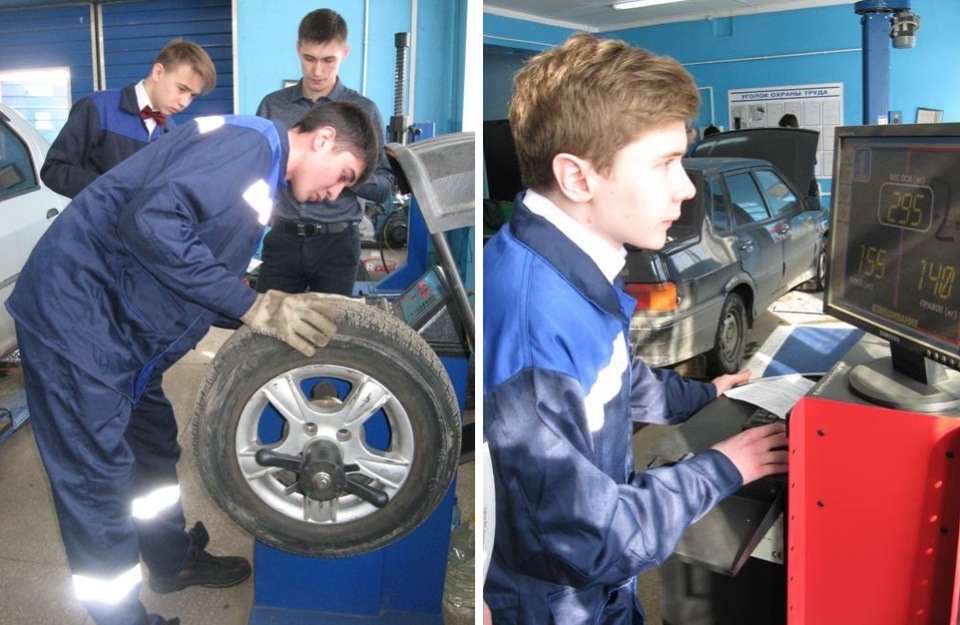 Кем работать
Выпускник подготовлен к работе в системе технического сервиса автомобильного транспорта и ориентирован на работу на станциях технического обслуживания, в дилерских технических центрах, в автосервисах и авторемонтных предприятиях в качестве специалистов по обслуживанию и ремонту автомобилей различной специализации.
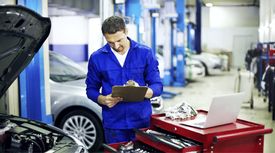 Белгородский строительный колледжНам жить и строить в XXI веке !!!
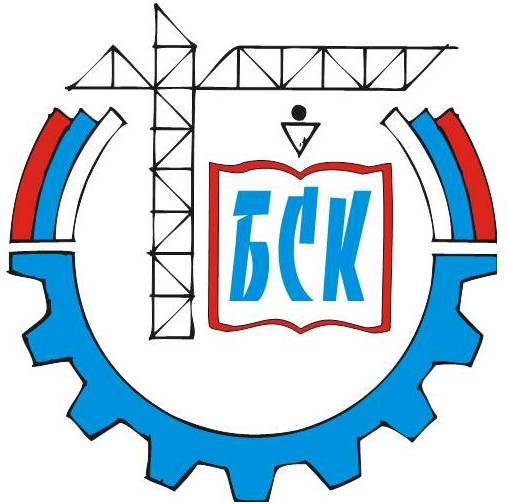